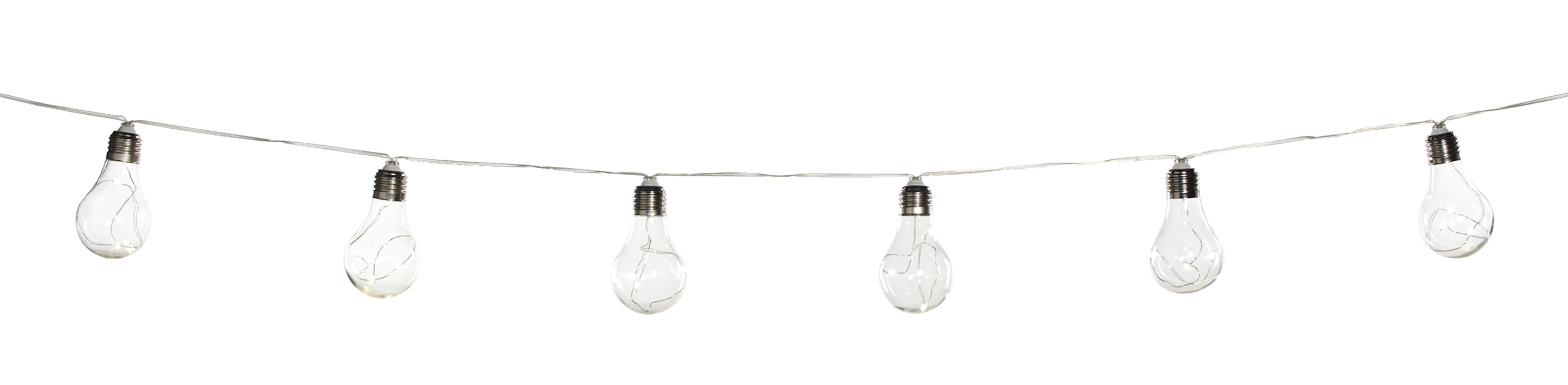 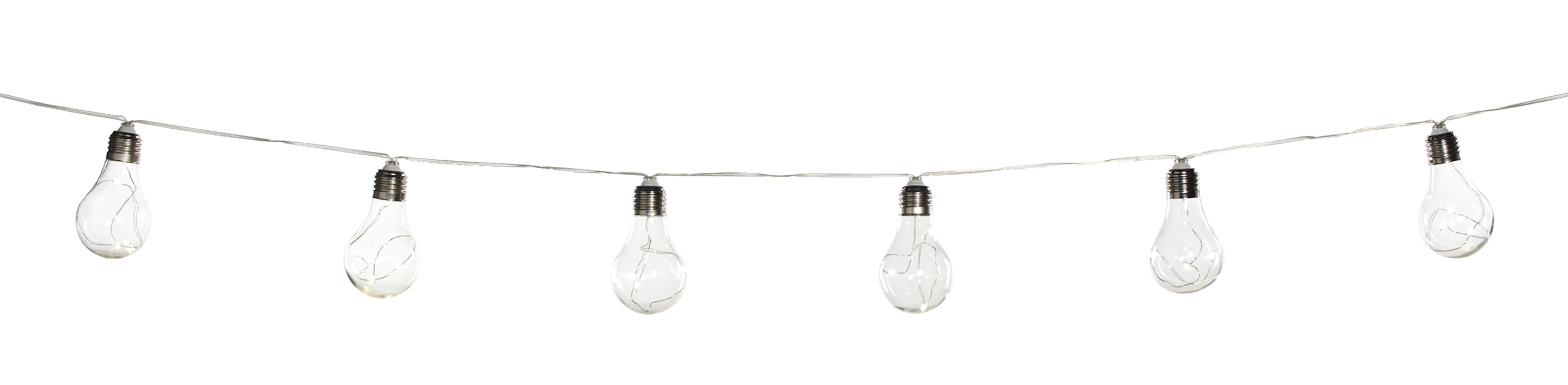 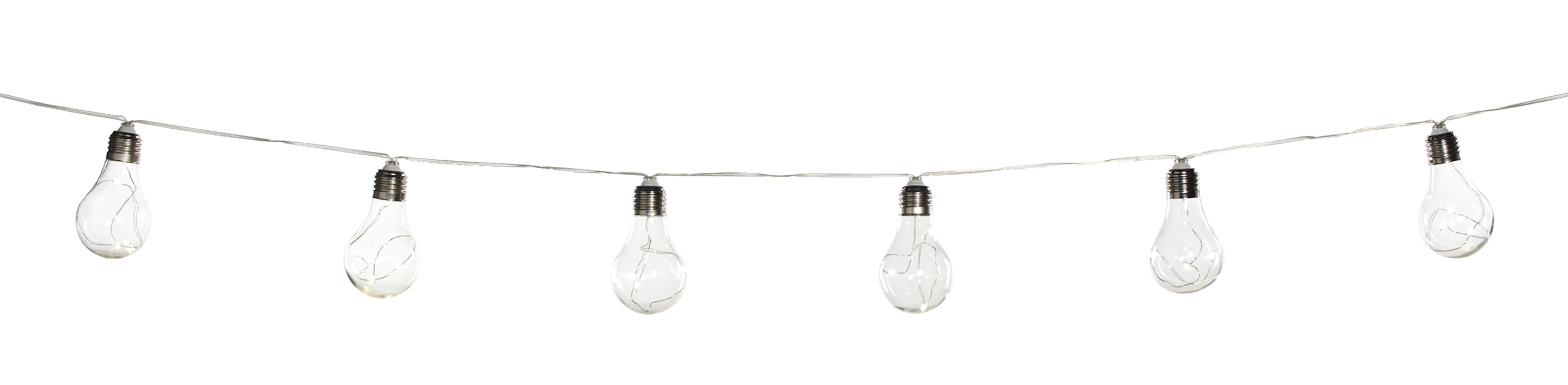 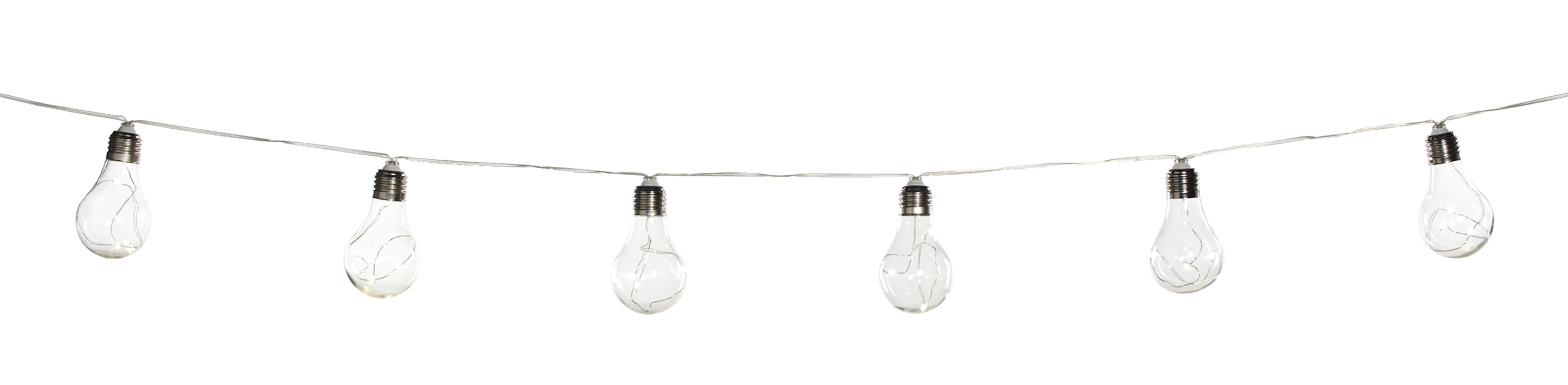 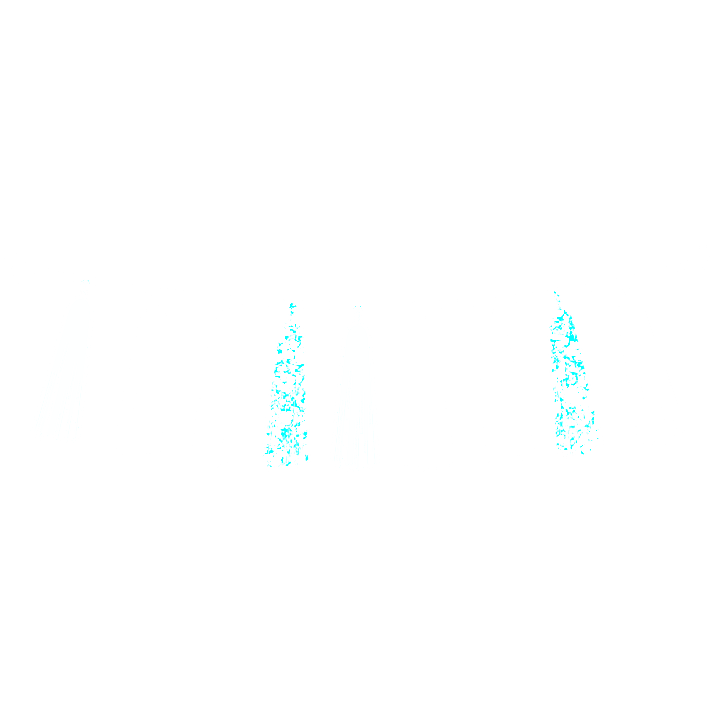 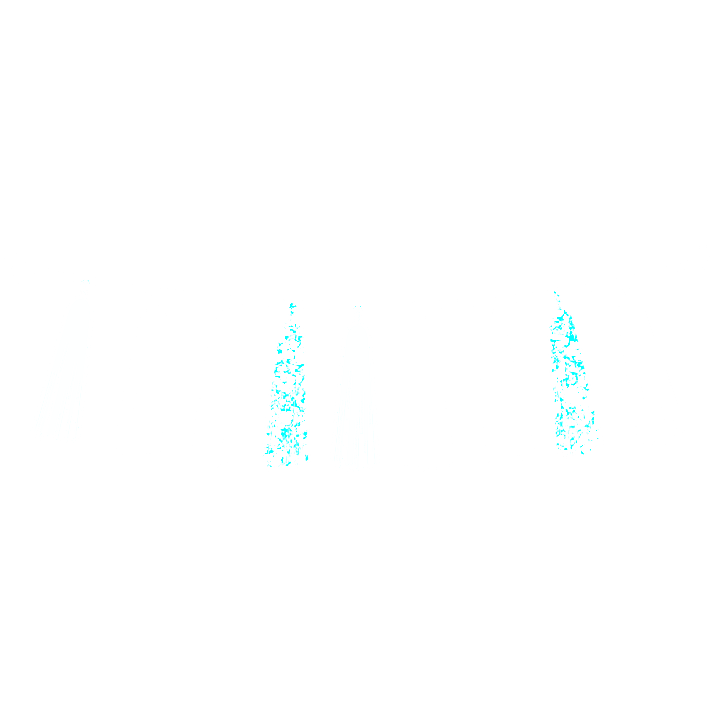 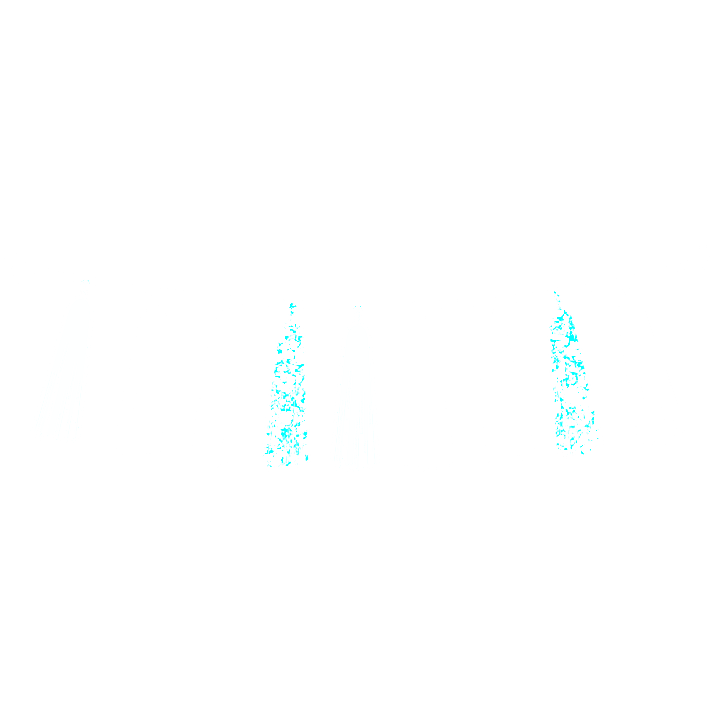 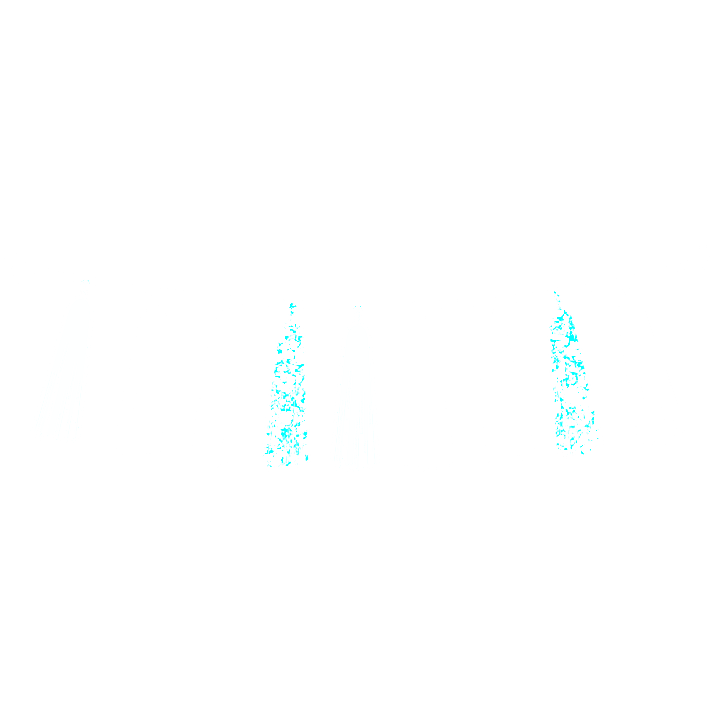 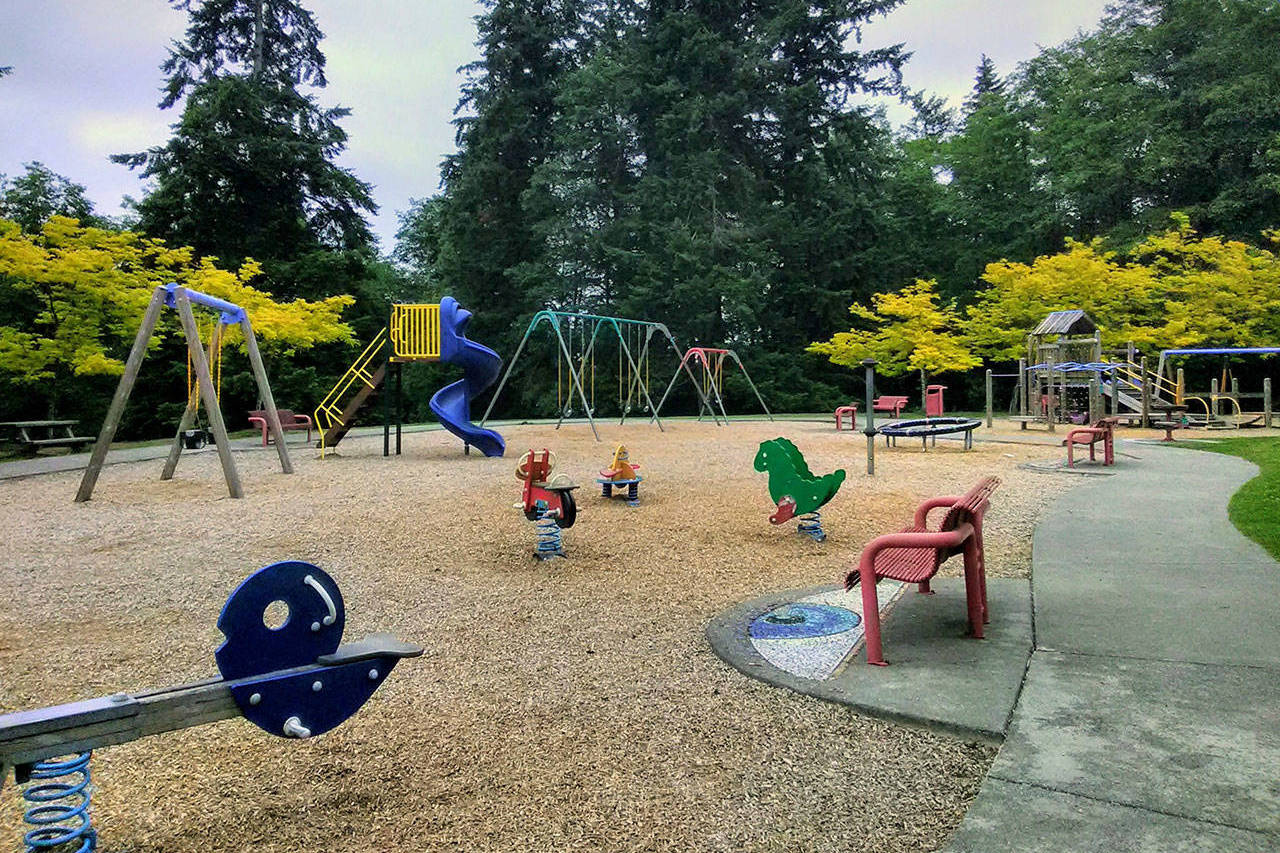 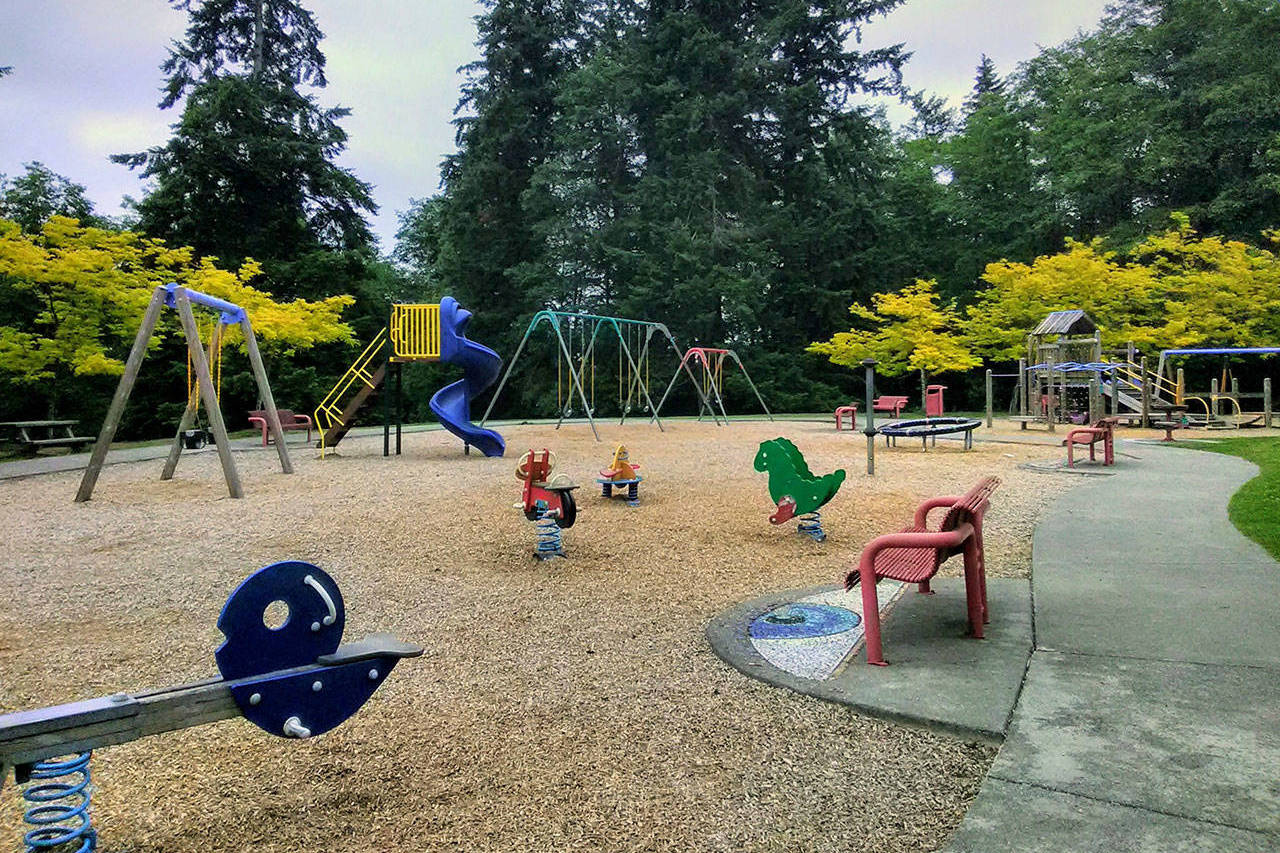 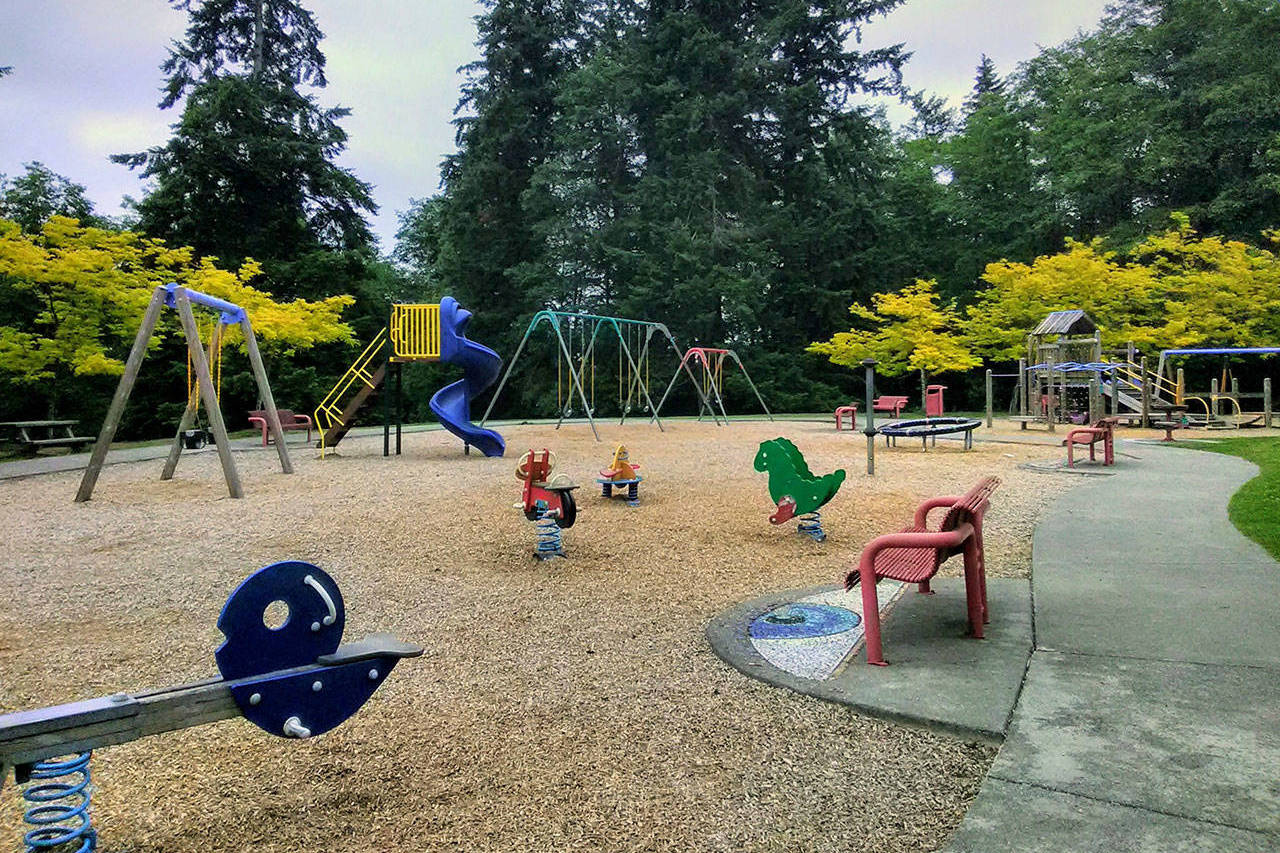 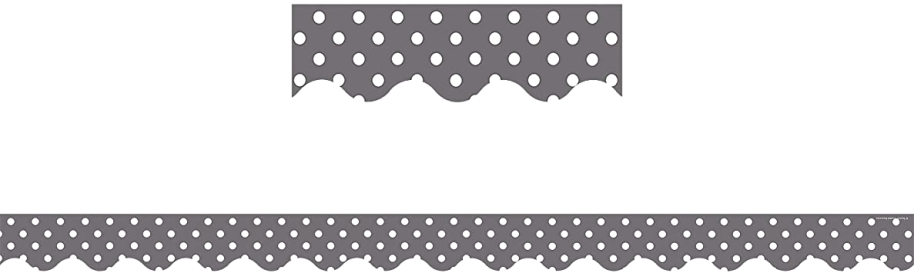 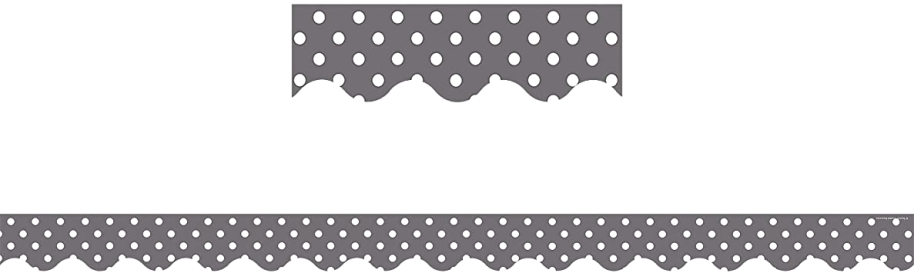 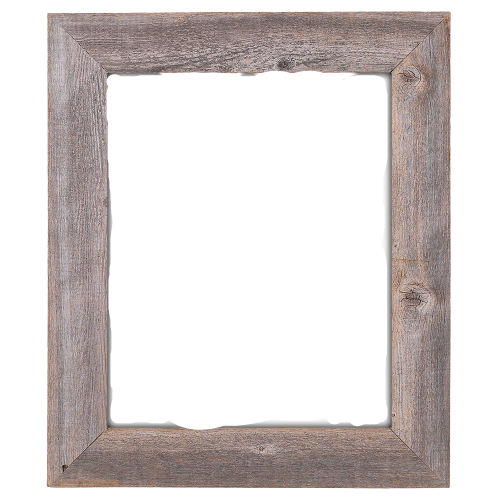 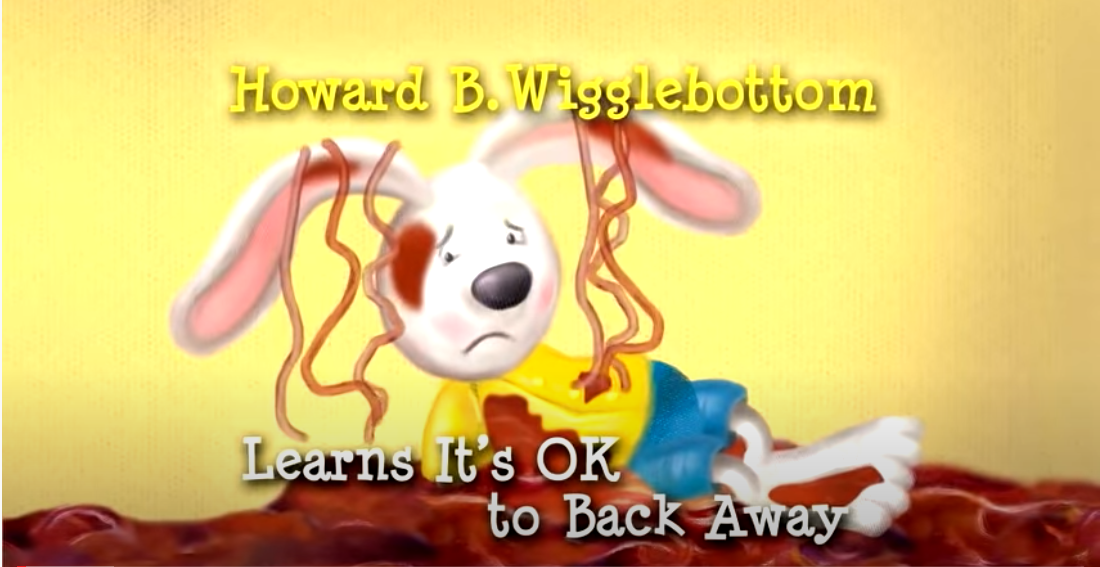 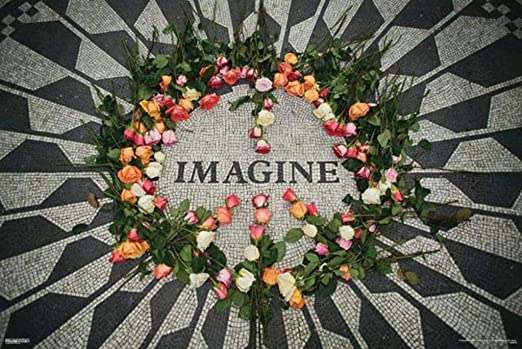 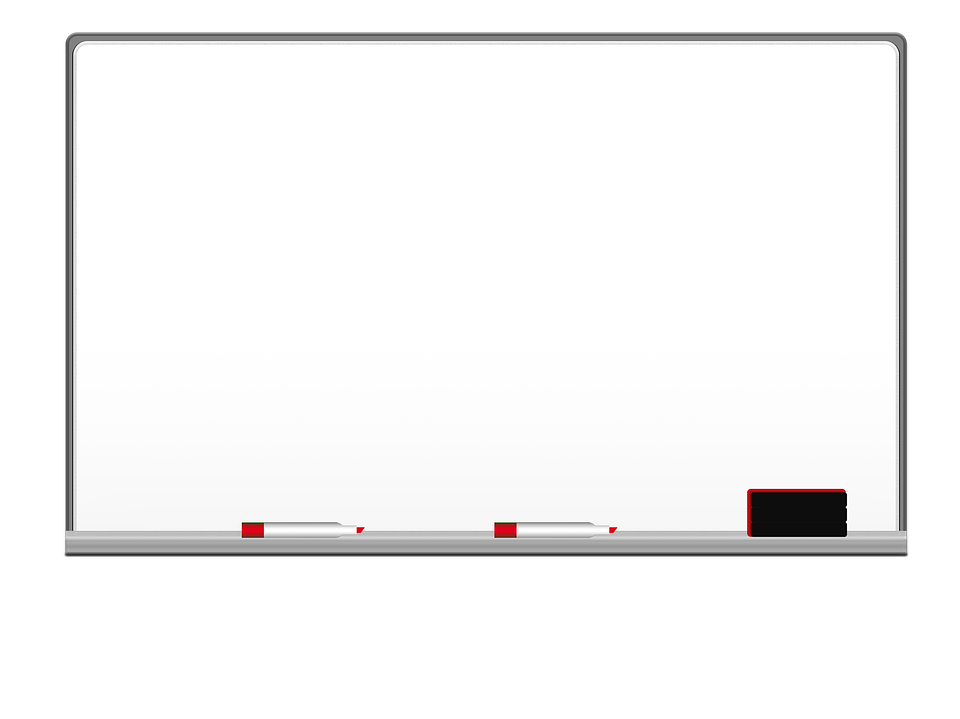 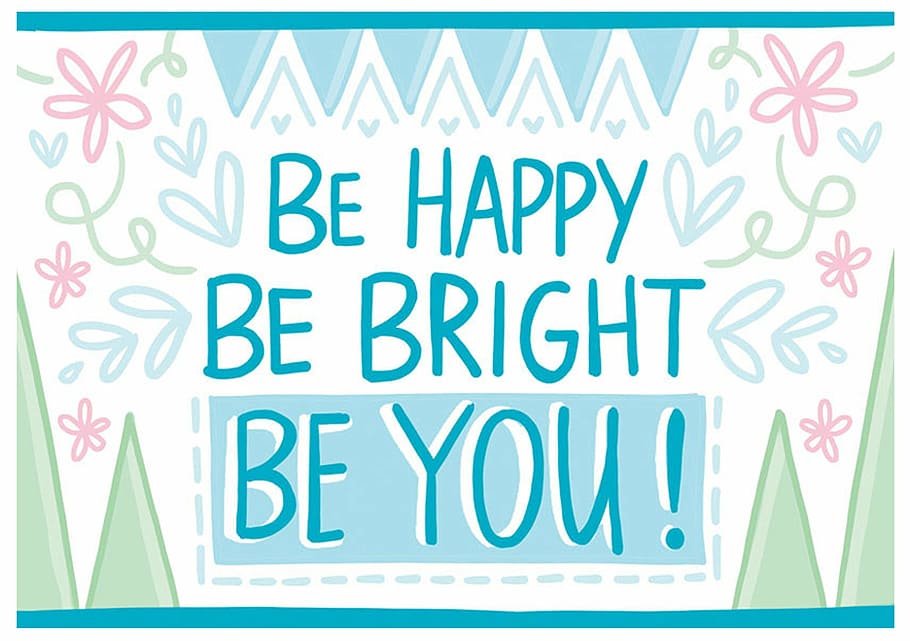 Welcome to the Calming Zone!

Click on the          to access the items!
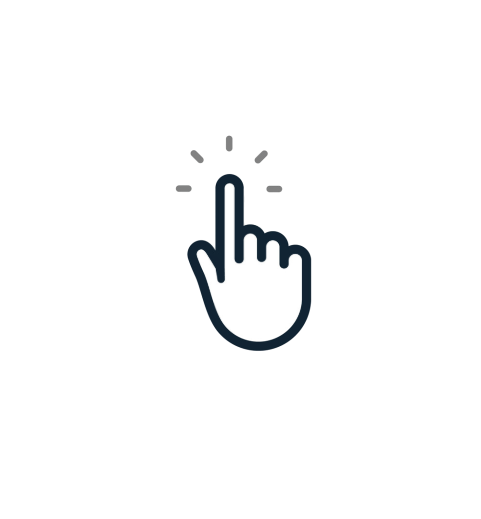 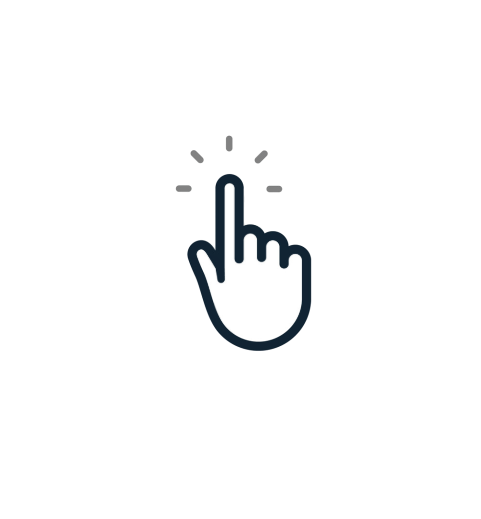 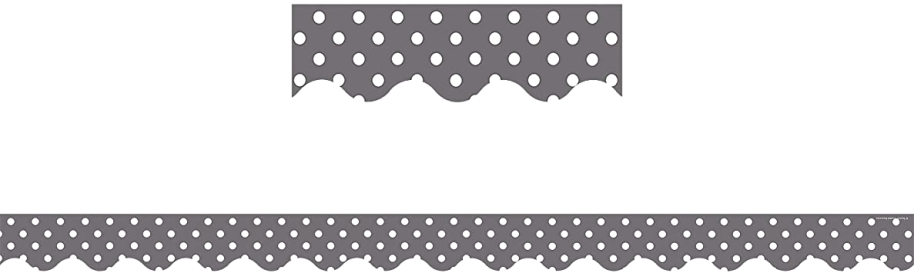 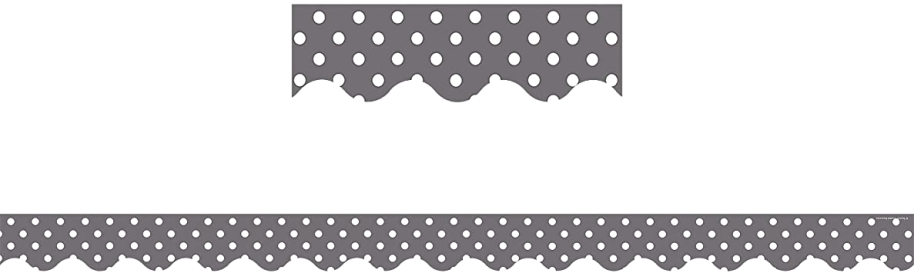 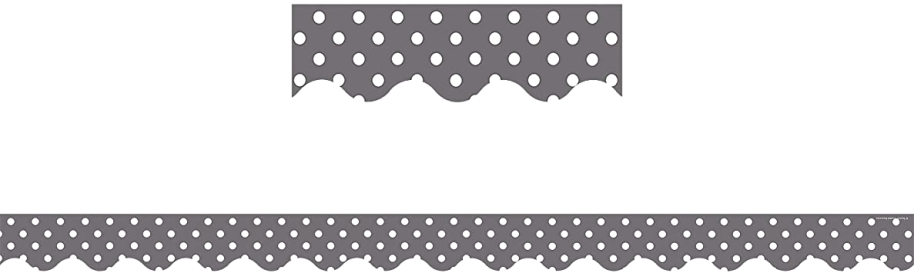 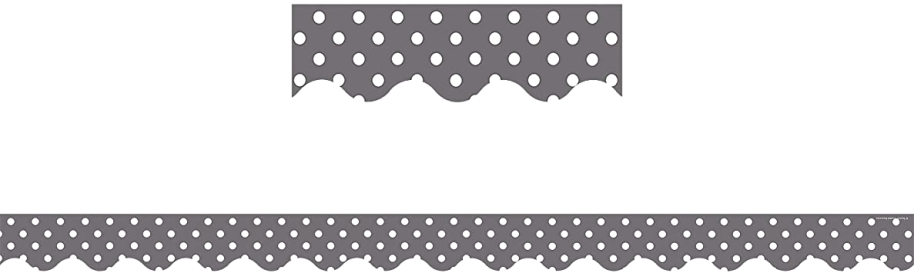 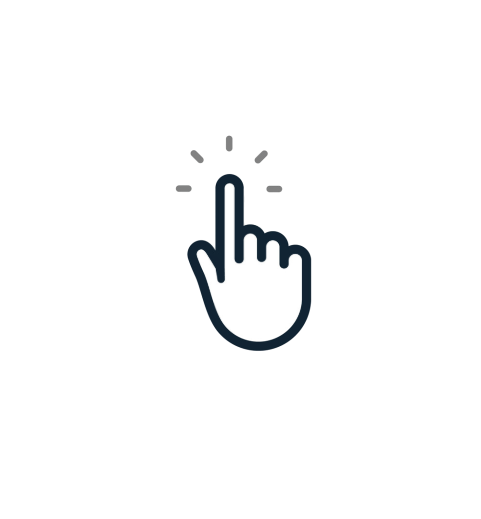 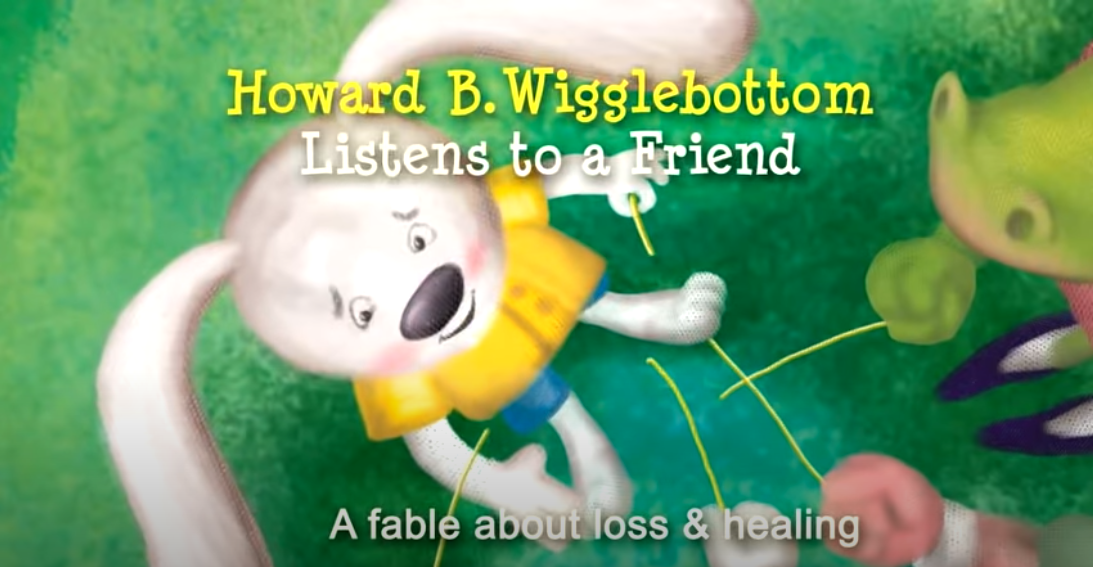 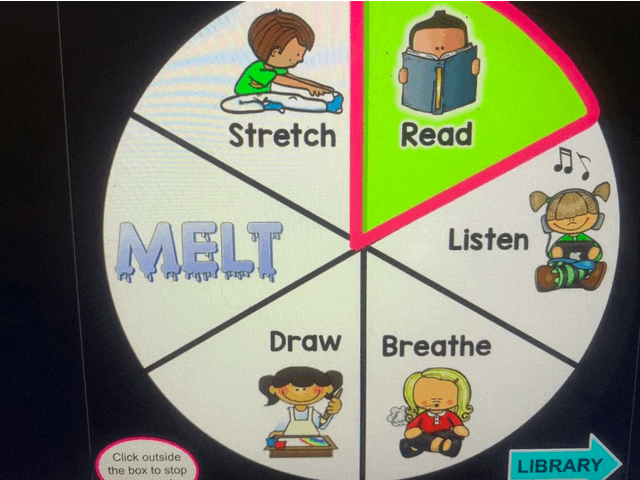 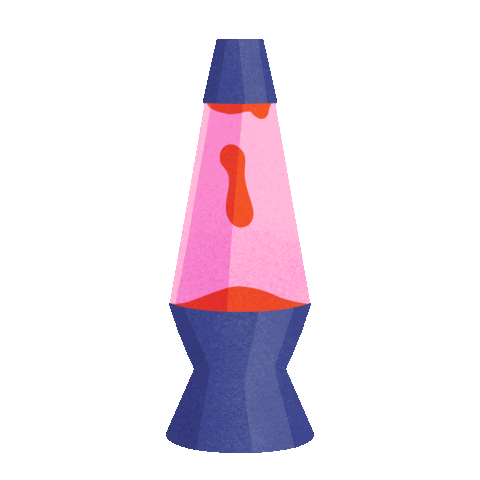 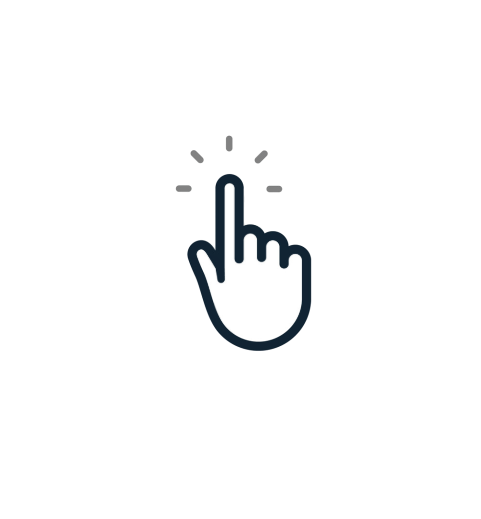 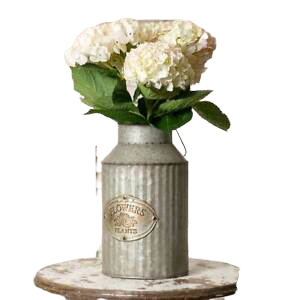 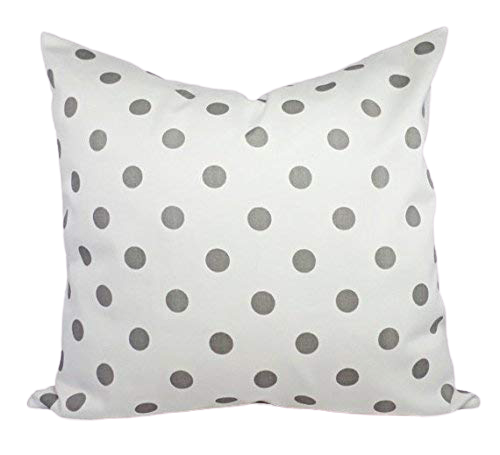 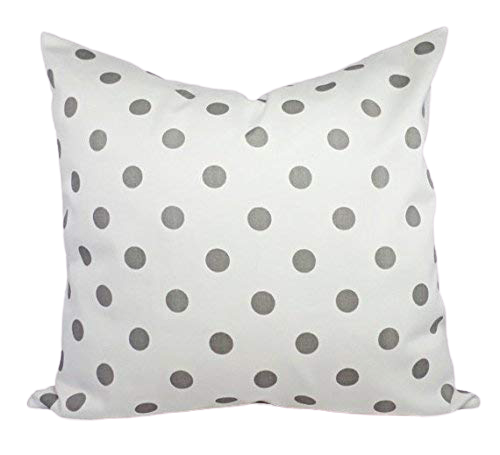 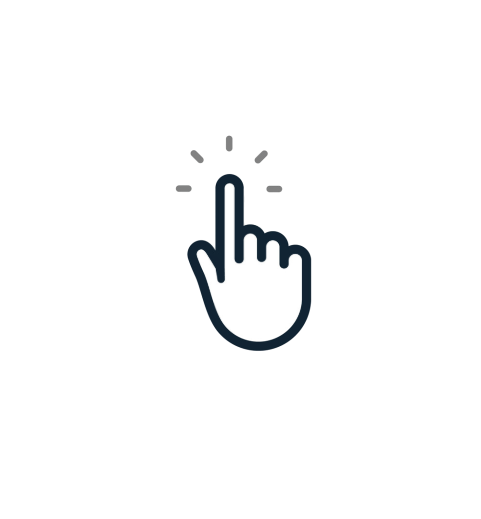 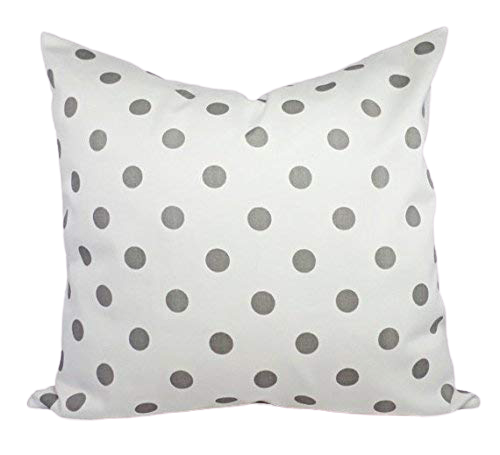 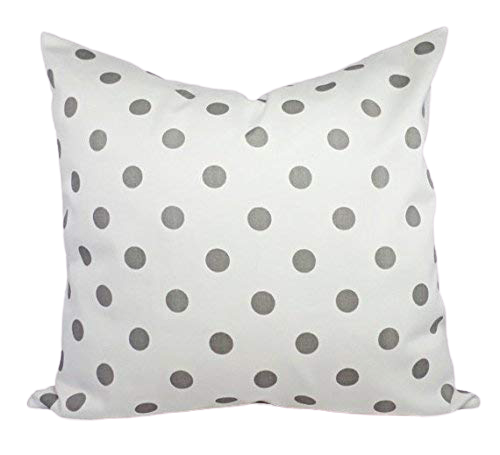 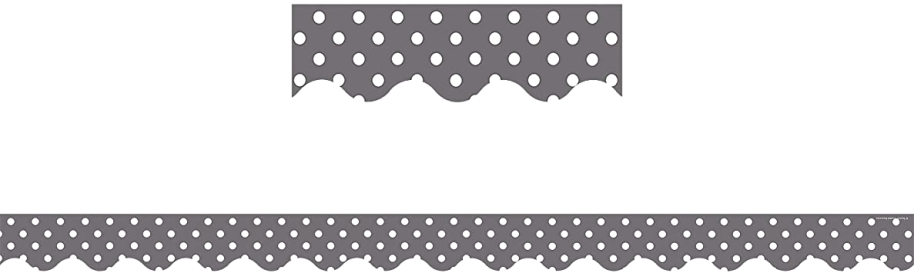 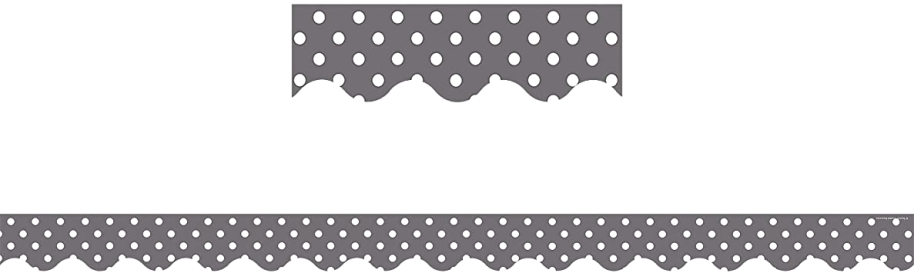 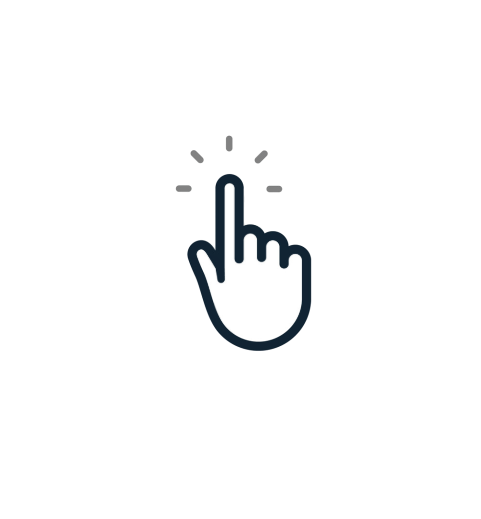 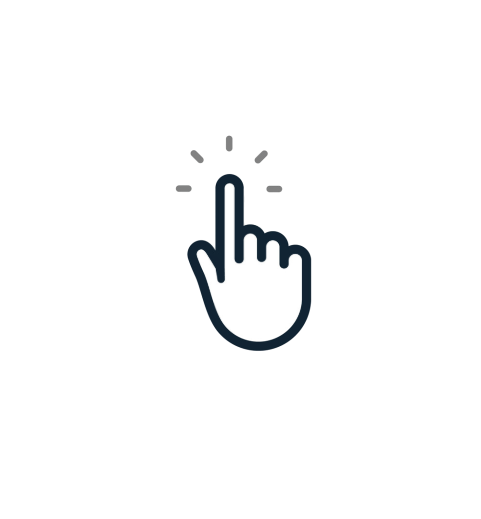 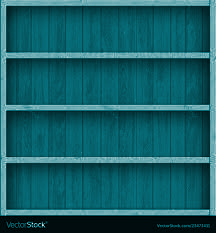 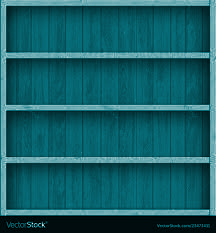 Home
Home
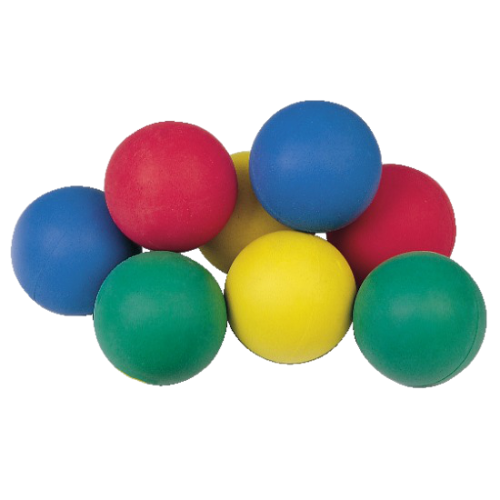 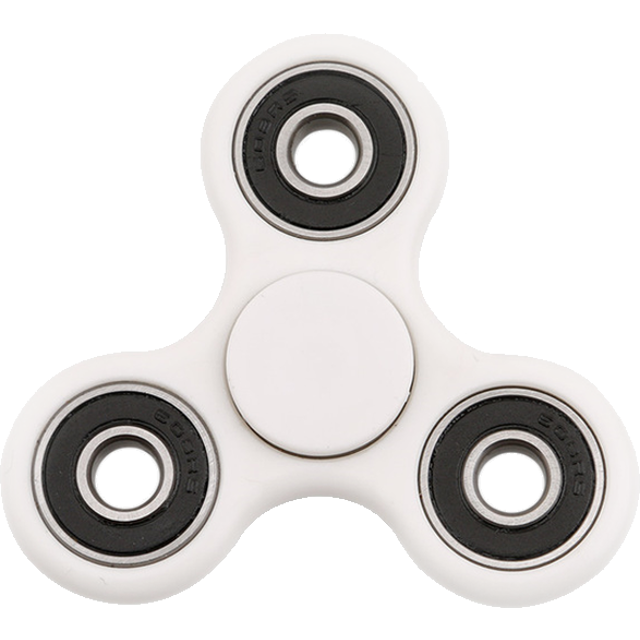 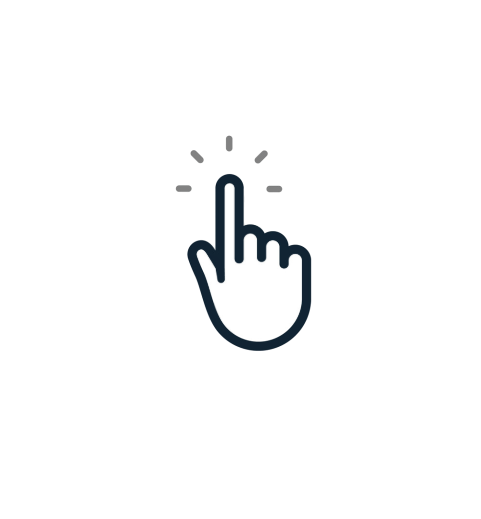 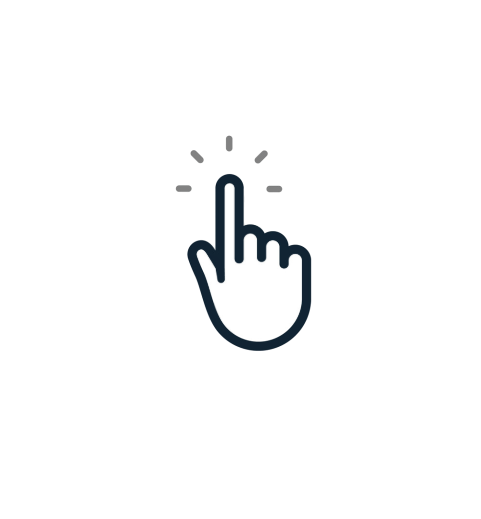 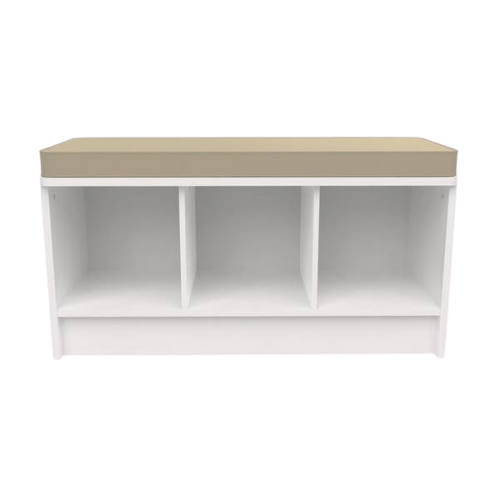 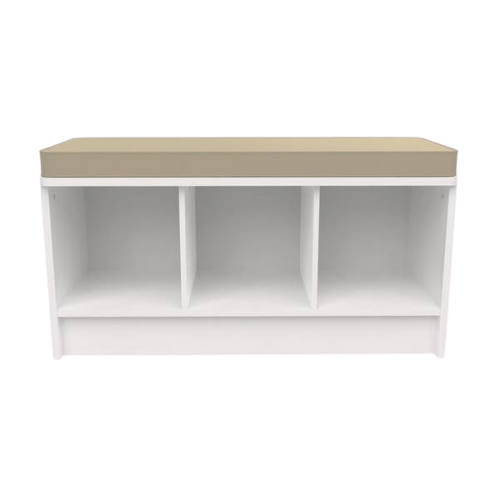 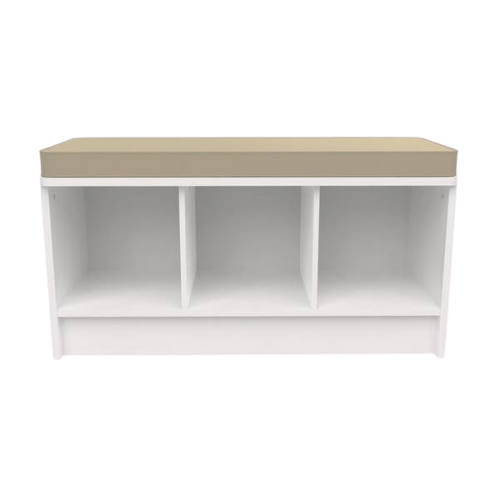 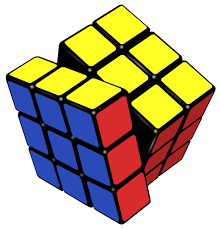 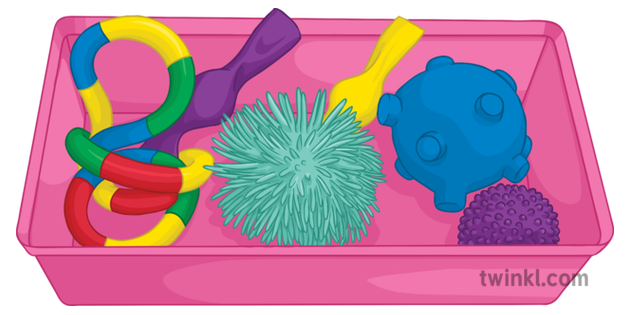 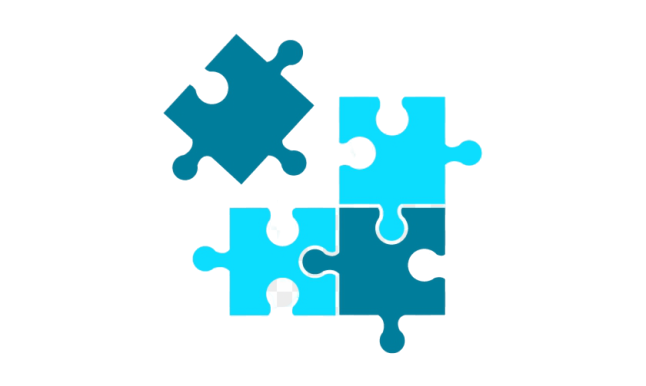 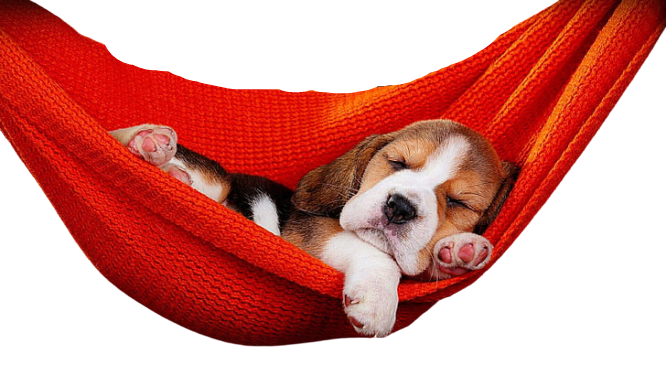 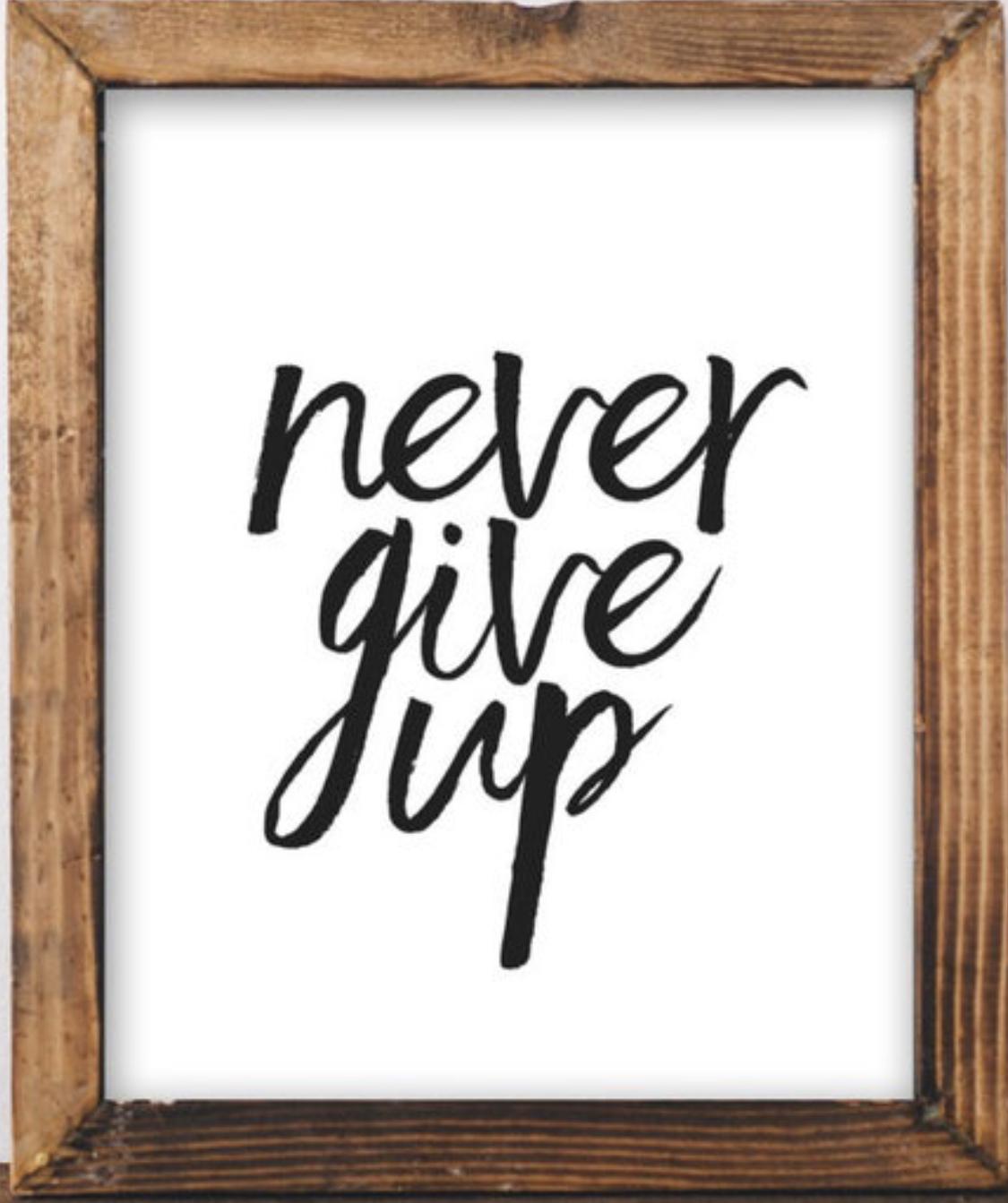 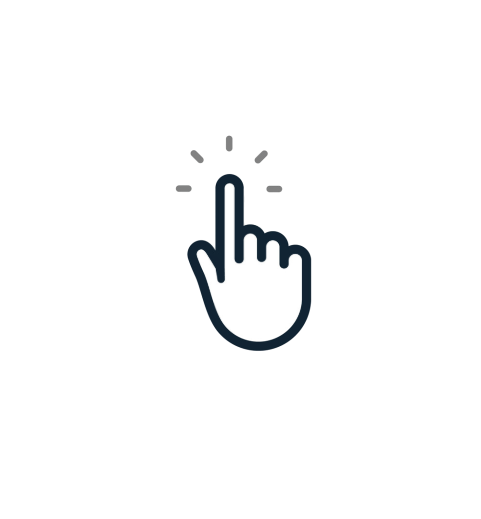 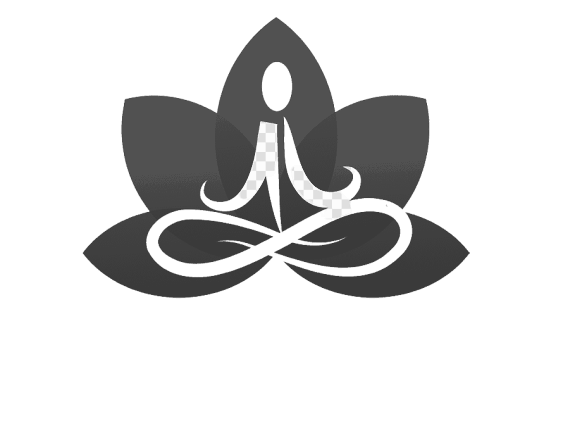 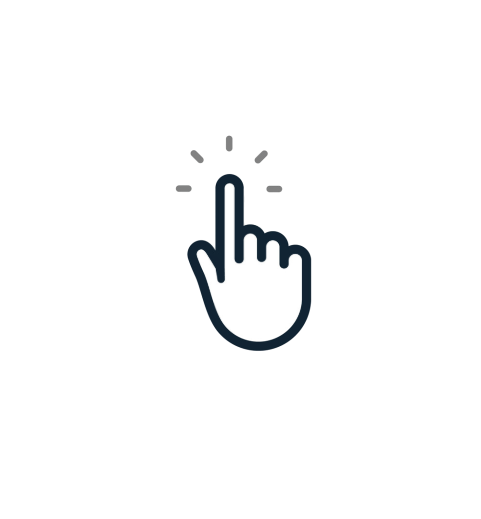 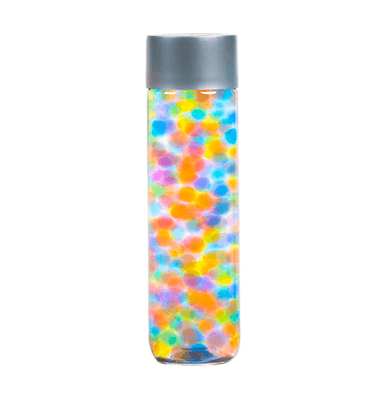 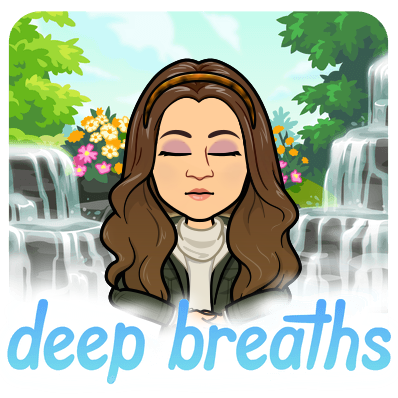 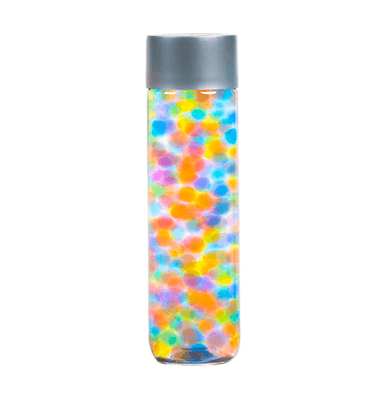 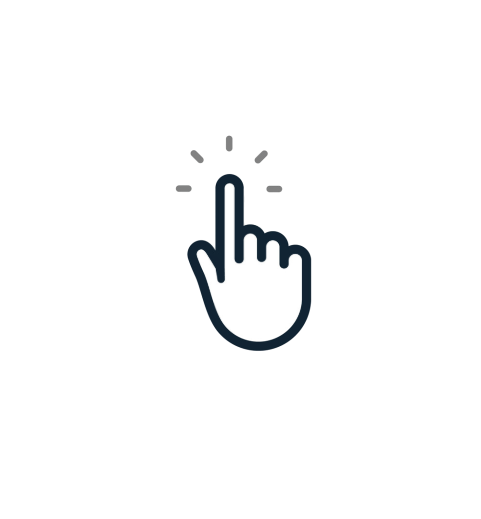 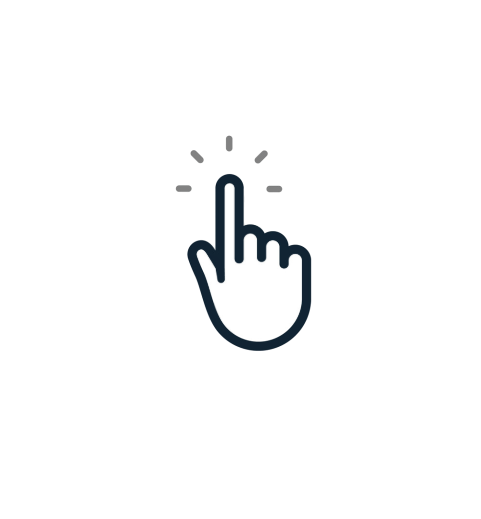 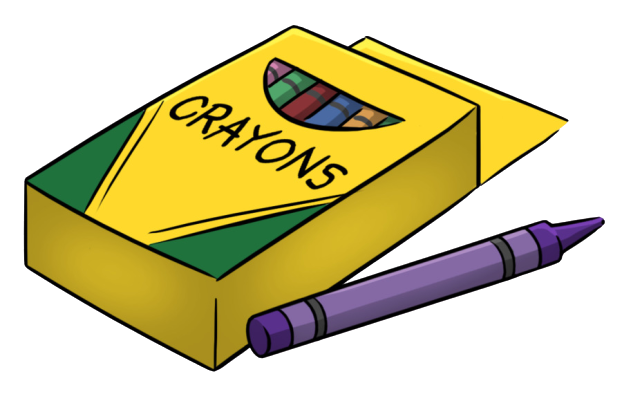 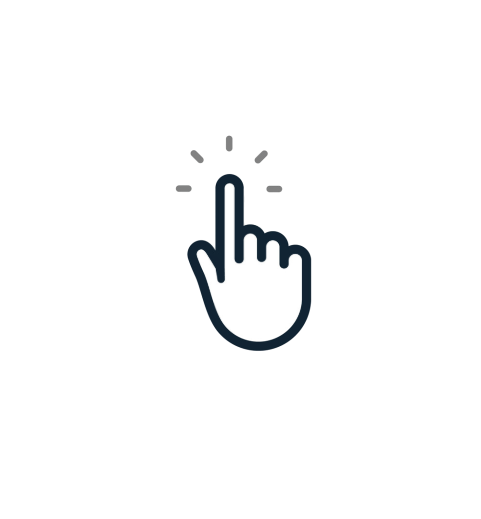 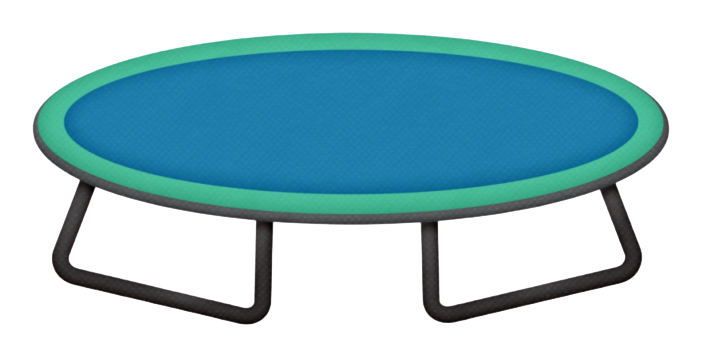 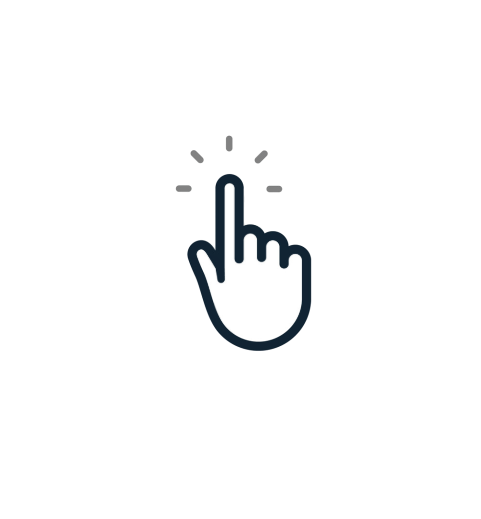 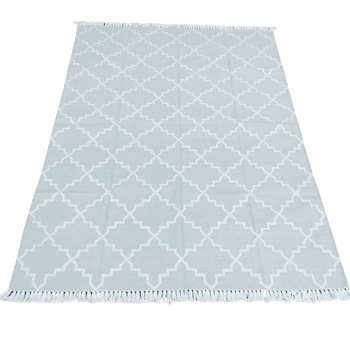 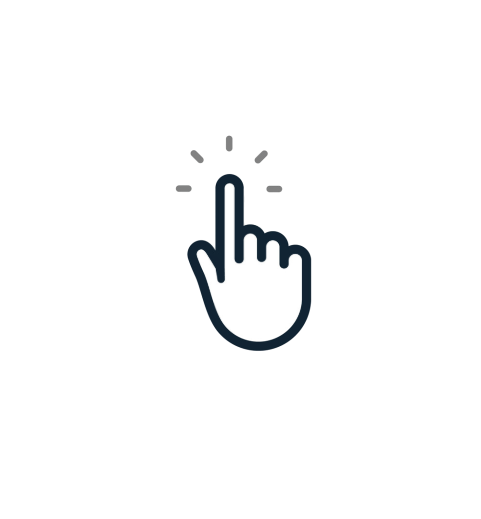 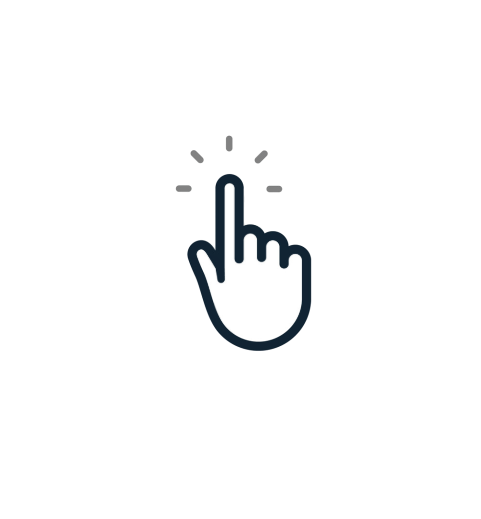